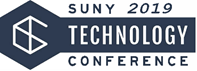 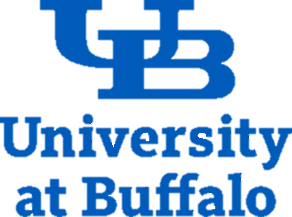 My Non-Traditional Leadership Journey as a Woman in IT
Kathleen Murphy
University at Buffalo
About Me
Passion
Women & Leadership
Networking & Telecommunications
Specialty
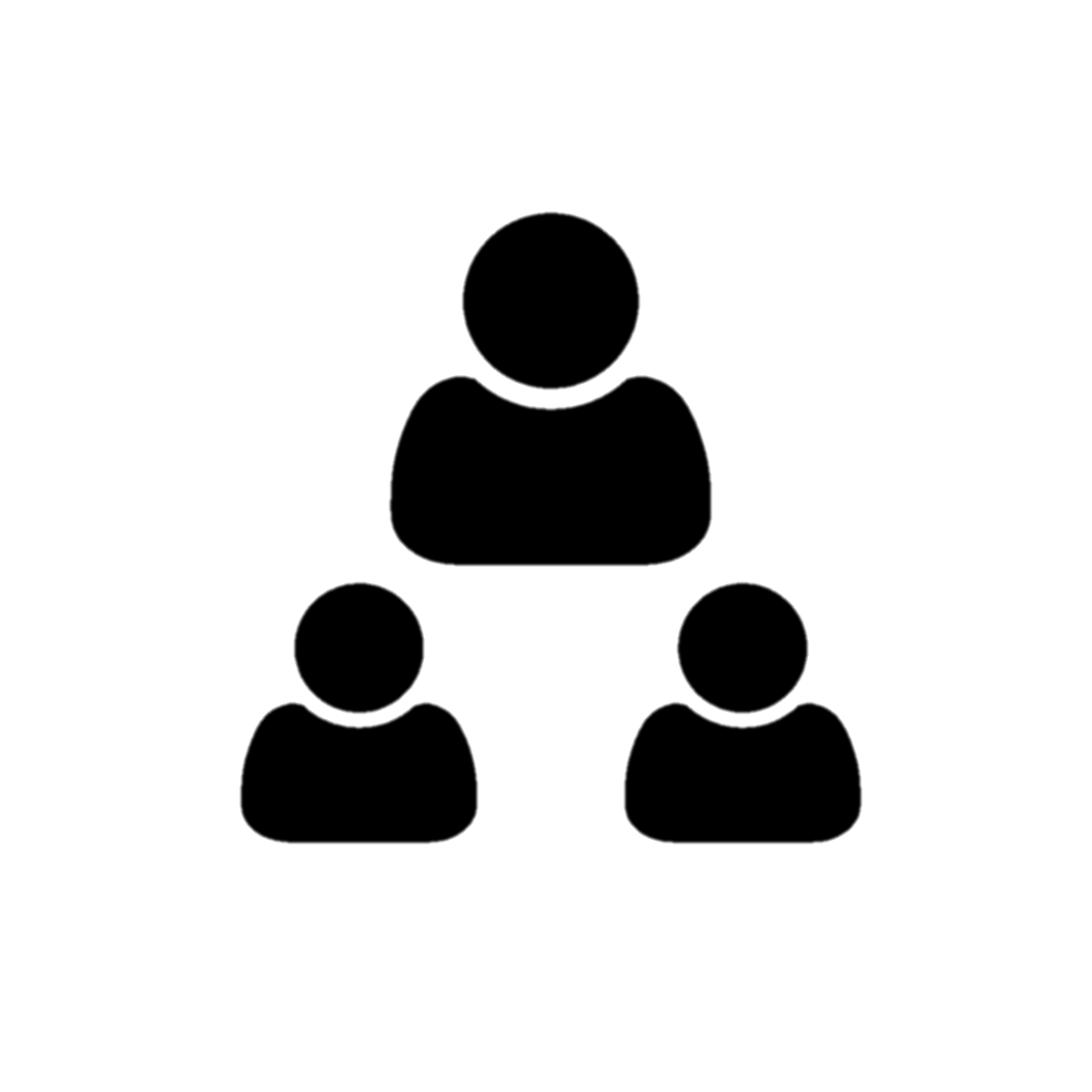 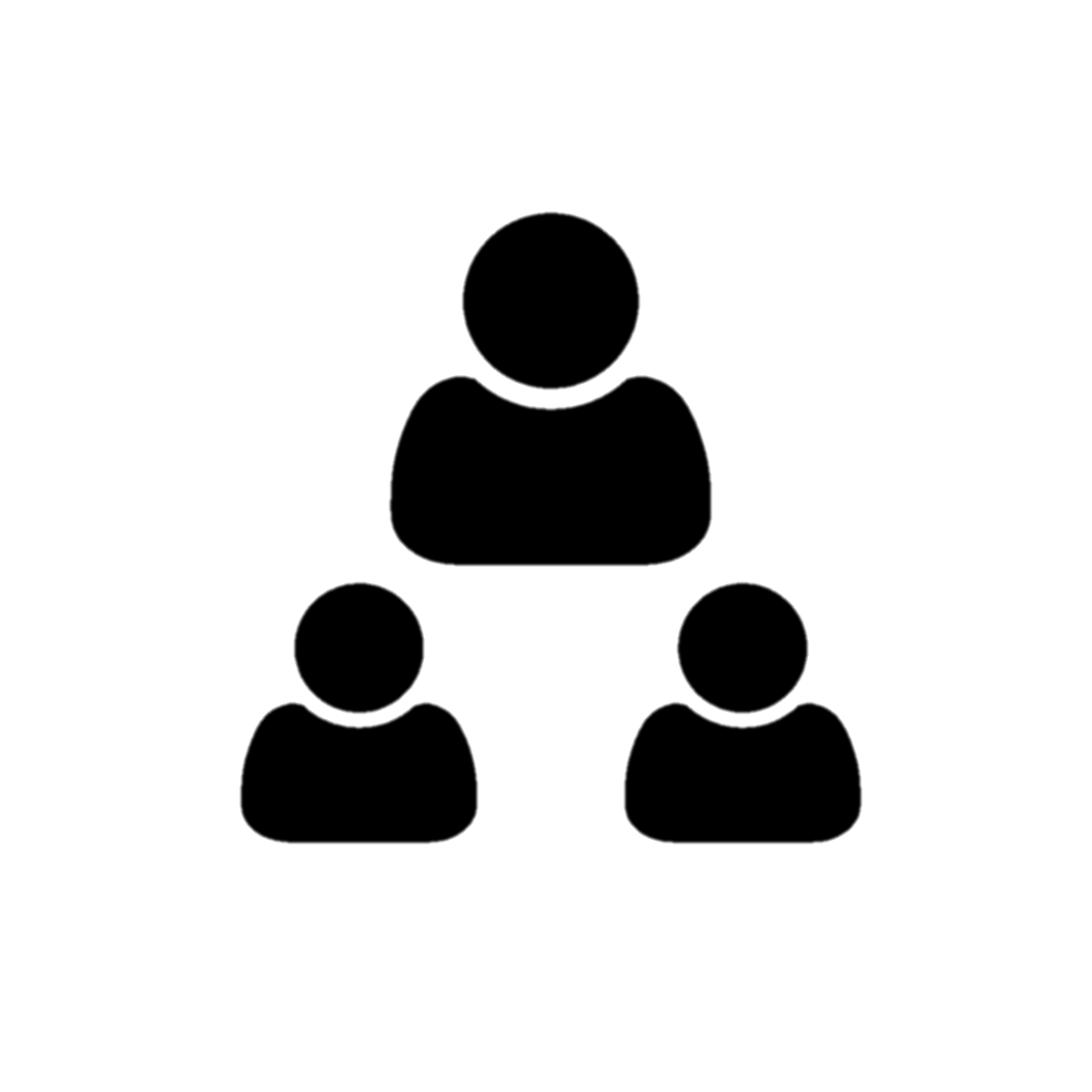 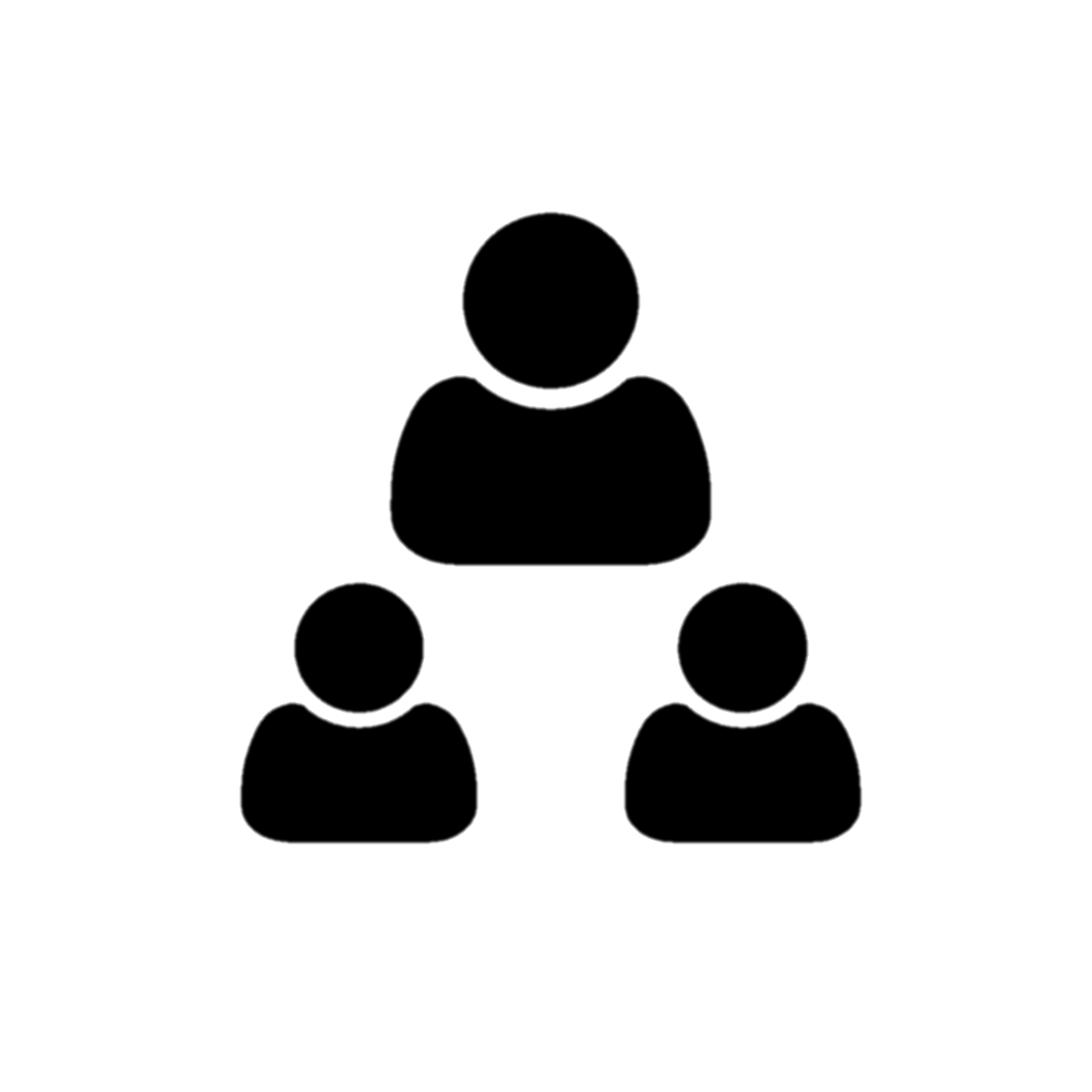 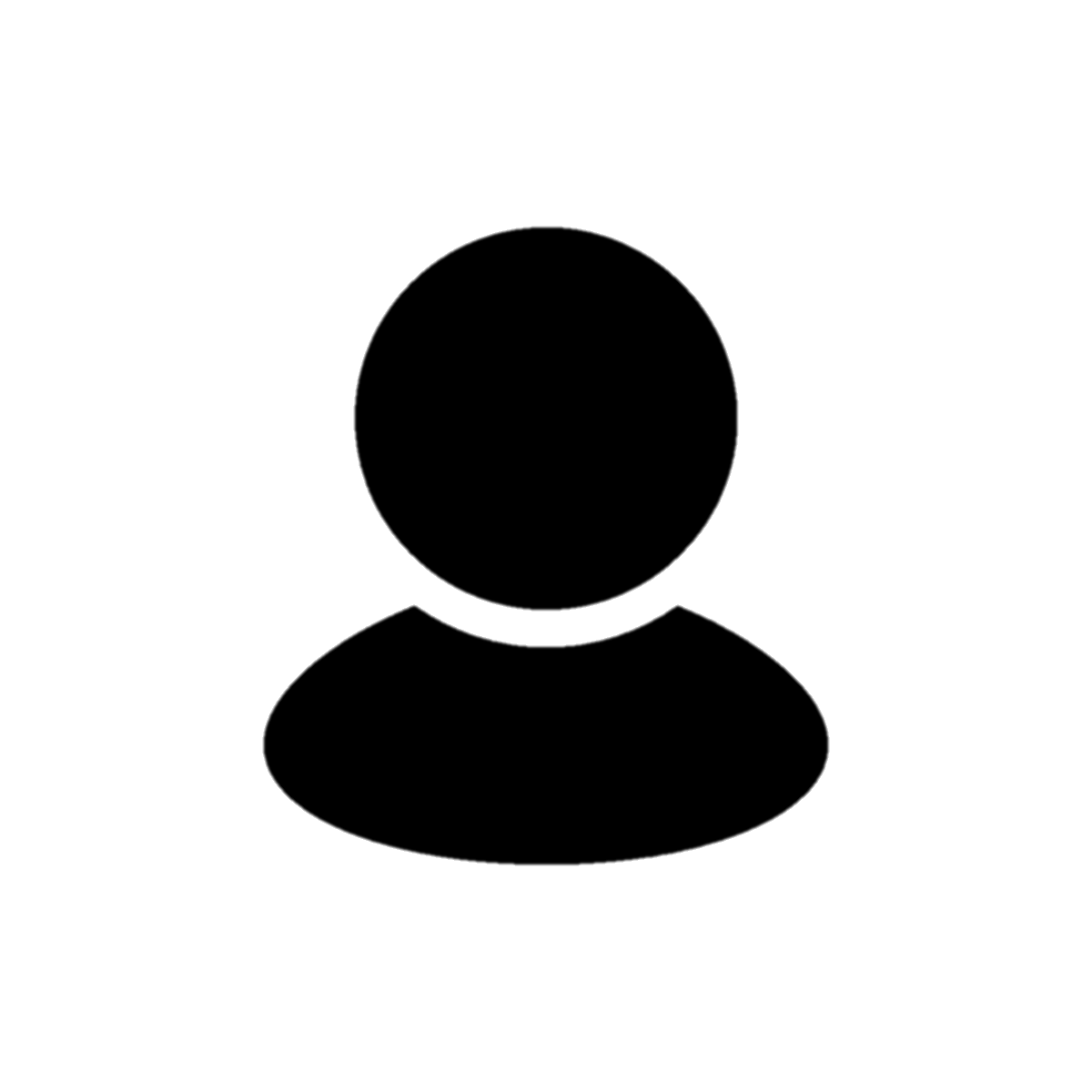 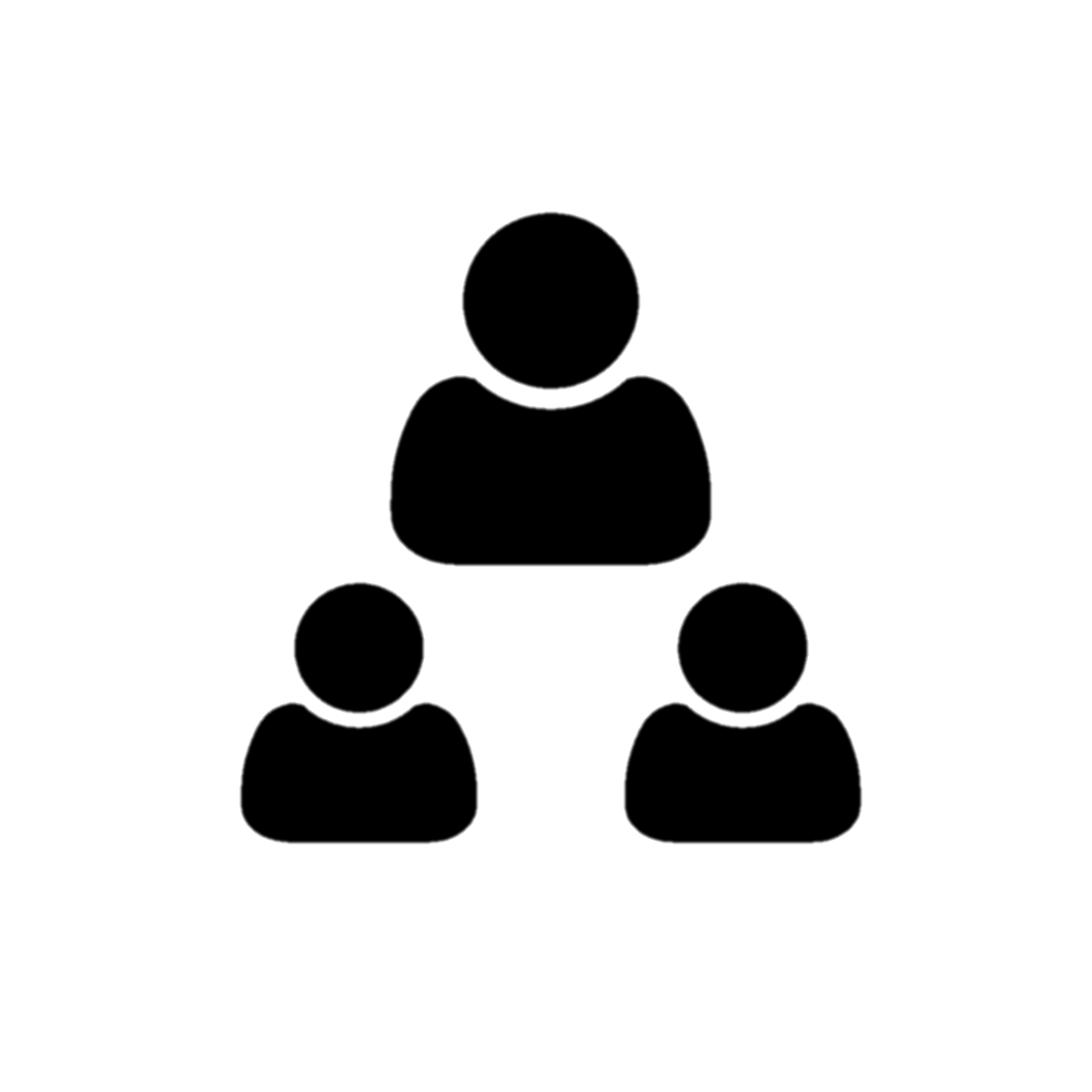 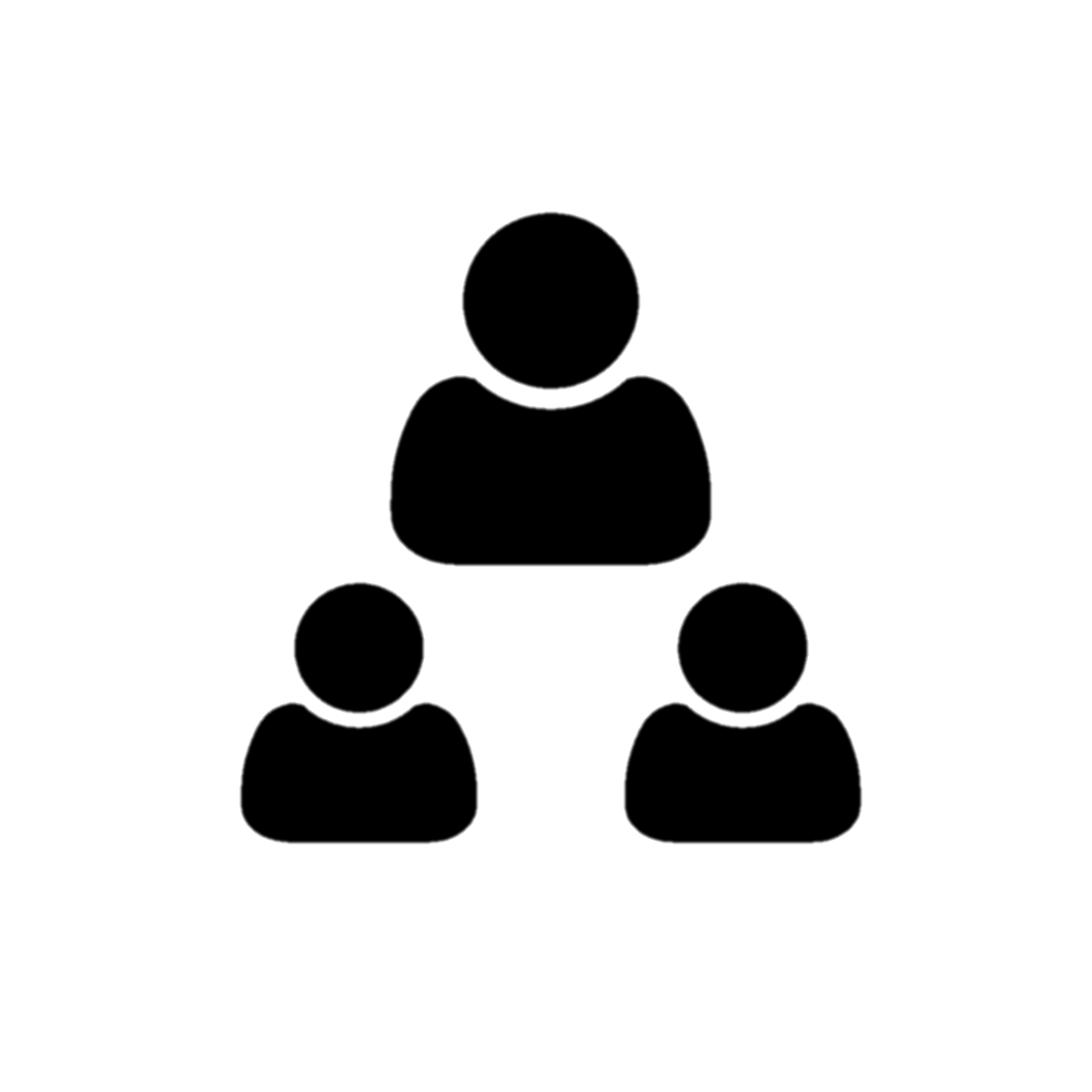 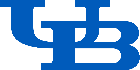 Employment
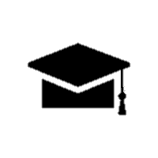 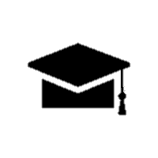 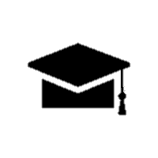 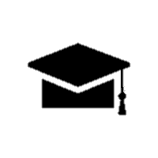 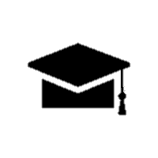 ‘20
Education
‘90
‘00
‘10
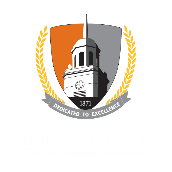 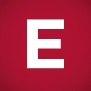 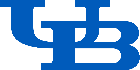 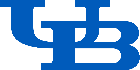 BS
EdM
MBA
1. Old Rule: Stay on the path.
1. New Rule: Create your own path.
2. Old Rule: Play it safe. Pass the ball.
2. New Rule: Believe in yourself. Demand the ball.
3. Old Rule: Be grateful for what you have.
3. New Rule: Be grateful for what you have AND demand what you deserve.
4. Old Rule: Wait for permission to lead.
4. New Rule: Lead now – from wherever you are.
5. Old Rule: Lead with dominance. Create followers.
5. New Rule: Lead with humanity. Cultivate leaders.
6. Old Rule: Be against each other.
6. New Rule: Be FOR each other.
7. Old Rule: Failure means you’re out of the game.
7. New Rule: Failure means you’re finally IN the game.
8. Old Rule: You’re on your own.
8. New Rule: You’re not alone. You’ve got your pack.
Summary
You Were Always the Wolf
Demand the Ball
Be Grateful AND Ambitious
Lead from the Bench
Bring It All
Champion Each Other
Make Failure Your Fuel
Find Your Pack
Discussion
These rules were designed for women. In your opinion, are they applicable to both genders?
Where are you in your leadership journey? Are you still playing the game by the old rules or have you adopted some or all of the new rules?
Which new rule was either the easiest or hardest to master? Why?
What new insights have you learned from this presentation?
Thank You!
Inspiration: Wolfpack by Abby Wambach